Проект-презентация : “Здравствуй,светлая весна!”
ГБДОУ ЦРР№ 129
 Выборгского района воспитатель Давыденко Н.А.
Актуальность:
В своей работе я столкнулась тем, что не все ребята могут назвать правильно месяцы времен года .Мало знают пословиц, поговорок, загадок, примет о временах года. Поэтому я решила, что своим проектом я смогу, как можно глубже,  многогранней познакомить детей с одним из удивительных времен года - весной.
    Цель:
   Вызвать у детей интерес к теме, спланировать     основные этапы.
Задачи.
 Образовательные: 
Учимся определять признаки весны в разные периоды.
Закрепляем умение составлять описательный рассказ по картинке, используя образные выражения для описания природы.
Учимся выразительно читать стихи о весне, петь песни, рассказывать пословицы, поговорки, загадки, заклички.
Обогащаем словарный запас новыми словами, фразами.
Развивающие:
Развивать умение самостоятельно наблюдать за весенними явлениями природы.
Развивать творческое воображение, вызывать желание фантазировать.
 Воспитательные:
Воспитывать радостное отношение детей к пробуждающей природе.
Воспитывать бережное отношение к природе.
Воспитывать чувства поддержки между детьми во время игр, викторин.
Здоровьесберегающие:
Гимнастика для глаз.
Массаж разных частей тела.
Подготовительный этап. (Конец февраля)
Провожу беседу с ребятами о том, что скоро наступит замечательное время года, которое нравится всем и это время называется Весна. Но нам надо подготовится к нему : поучить стишки, заклички, песенки о Весне.
С родителями говорю о том, что хочу осуществить один проект и мне нужна их помощь: в выполнении домашних заданий и активном принятии участия в праздниках и в их подготовке.
Основной этап. (Март,апрель,май)
Тематическая беседа 
Весна задерживается из-за козней Зимы.
исполняем весенние заклички.
    Уходи скорей Зима,
    Ведь весне прийти пора.
    Перестань скорее злиться,
    Мы устали холодиться.
обращение за помощью к весеннему ветру.
     (Авторские стихи)
     Ах ты ветер, ветерочек,
     Дуешь ты везде, где хочешь.
     Помоги ты нам скорей.
     Тучку-злючку разогнать
     И Весну-Красну призвать.
Прогулка. Ранняя Весна.
отмечаем первые признаки Весны.
делаем гимнастику для глаз.
    «Вот закрыли мы глаза,
     А солнышко играет.
     Щечки теплыми лучами
     Нежно согревает.»
выполняем ритмические упражнения «Кап-кап».
   «Кап-кап-кап», - капель звенит,
    Словно с нами говорит.
    Плачут от тепла сосульки,
    И на крышах талый снег.
    А у всех людей Весною
    Это вызывает смех.
   Занятие по речевому развитию. Составляем рассказ по картинке.
   Выставка рисунков.
   Рисуем раннюю Весну и придумываем к каждому рисунку название.
Занятие по речевому развитию. Составляем рассказ по картинке. «Весна»







   Выставка рисунков.
   Рисуем раннюю Весну и придумываем к каждому рисунку название.
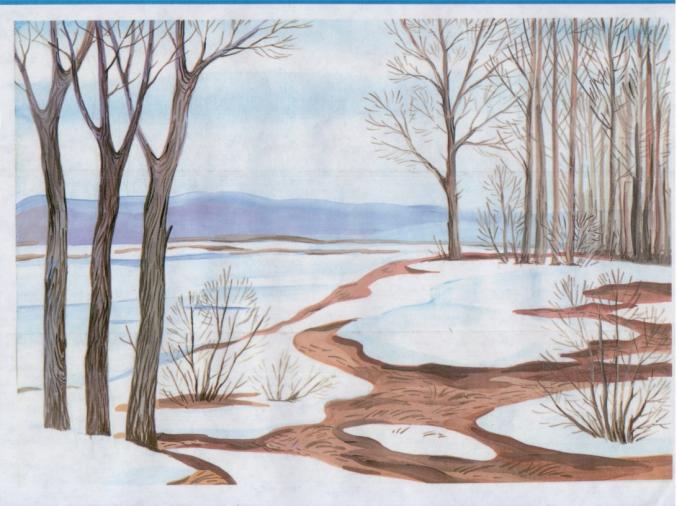 театрализованная сценка «Весна пришла». (для досуга)
март-первый весенний месяц. Даем характеристику.
Народные приметы.
Вопросы детям.
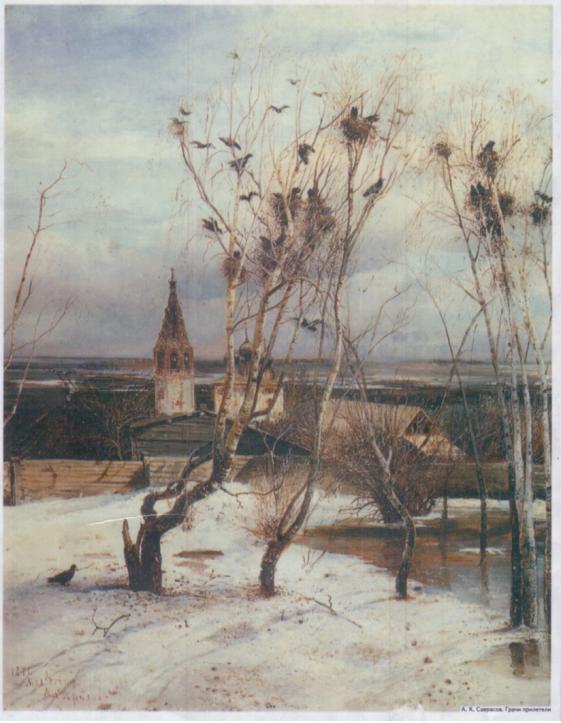 Провожу праздник посвященный началу весны и  женскому празднику - 8 Марта.
Апрель. Второй месяц Весны.
Тематическое занятие: 
встреча и беседа с Незнайкой.
подвижная игра «Веселый ручеек».
    Улыбаются все люди-
    Весна, весна, весна!
    Она везде, она повсюду-
    Красна, красна, красна.
    На солнышке скорей погреться
    Зовет, зовет, зовет.
    И в ручейке лесном задорно
    Звенит, звенит, звенит … и т.д.
даем характеристику апрелю.
народные поговорки.
появление первых весенних цветов.
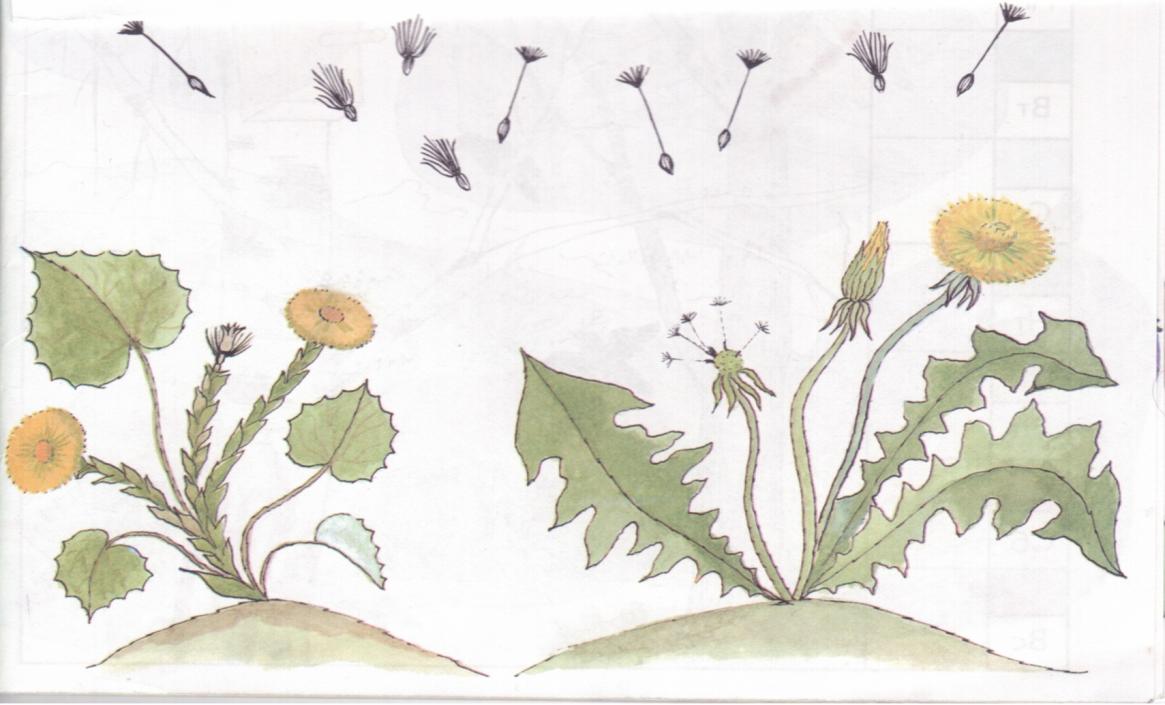 Слушание отрывка из «Времен года» «Подснежник» П.И. Чайковского и выполняем упражнения под эту музыку.
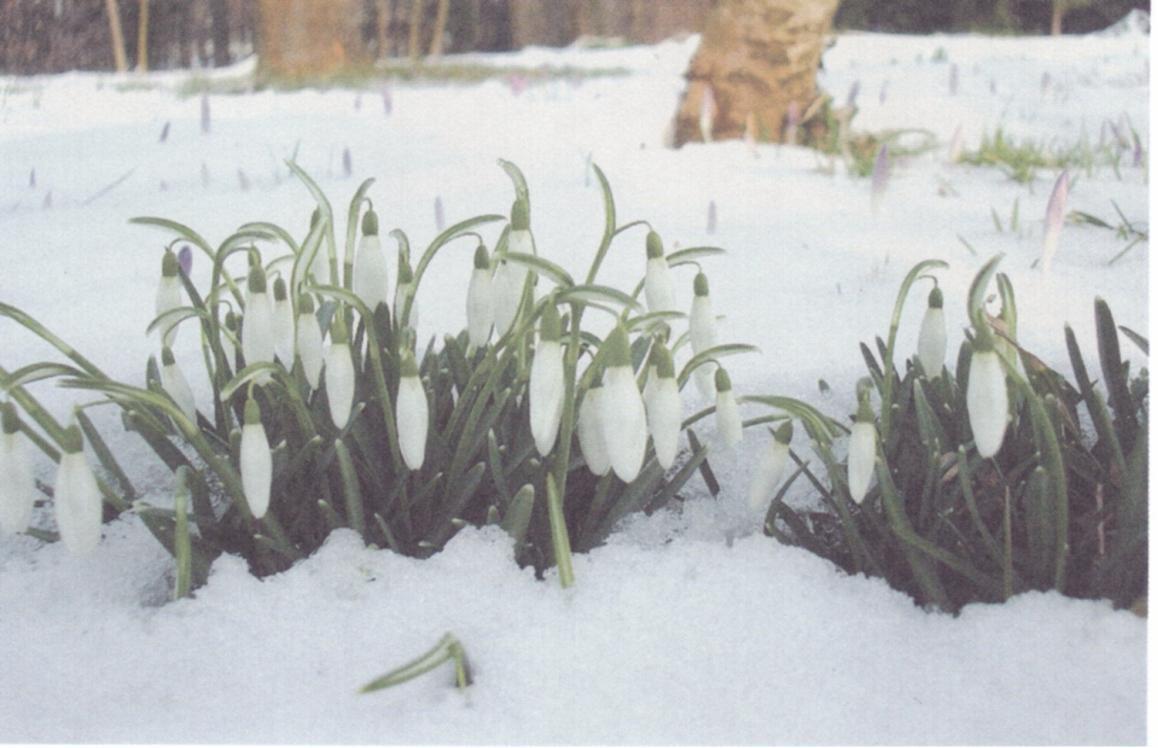 выставка поделок. Выполняем аппликацию: «Подснежник».
   






возвращение с юга птиц. Игра «Перелетные птицы».
инсценировка песни «Ласточка».
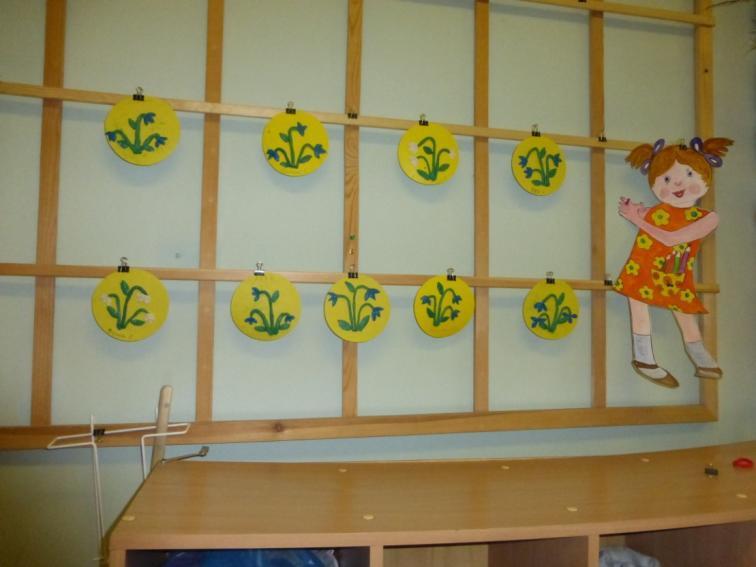 поведение диких животных в лесу.
   







вопросы детям.
Провожу народный  праздник «Веснянка» 18 апреля.
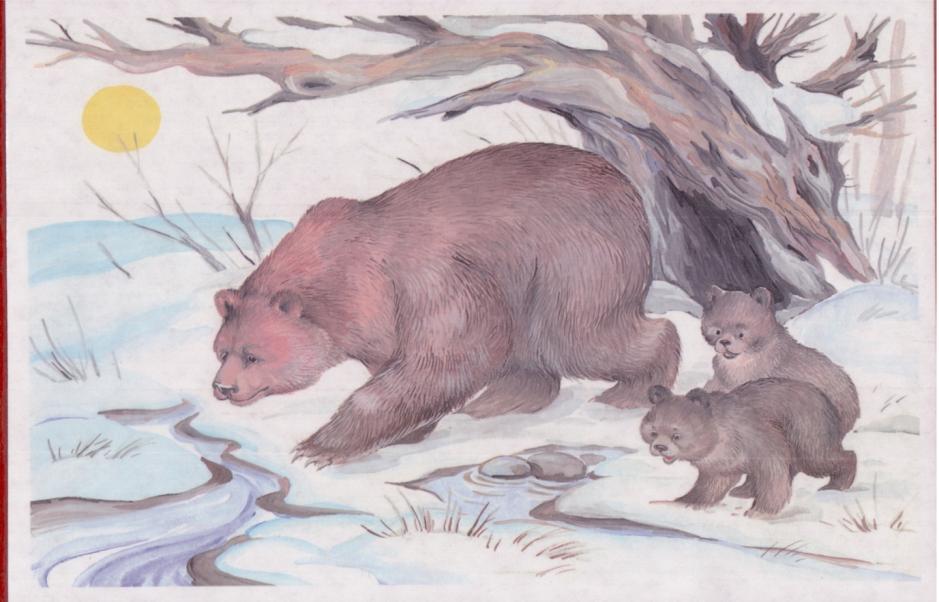 Май - третий месяц Весны.
пальчиковая игра «Солнышко».
первые весенние грозы, стихотворение Ф. Тютчева «Люблю грозу в начале мая»
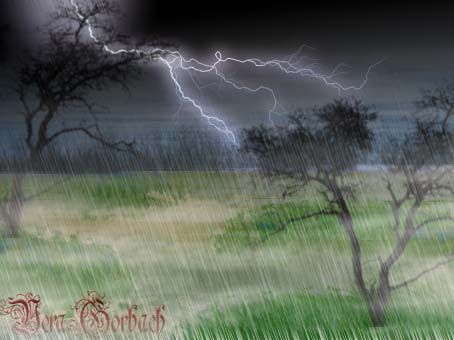 разучивание стихотворения «Дождик».
рисуем радугу.






народные пословицы и поговорки.
Праздник «День Победы».
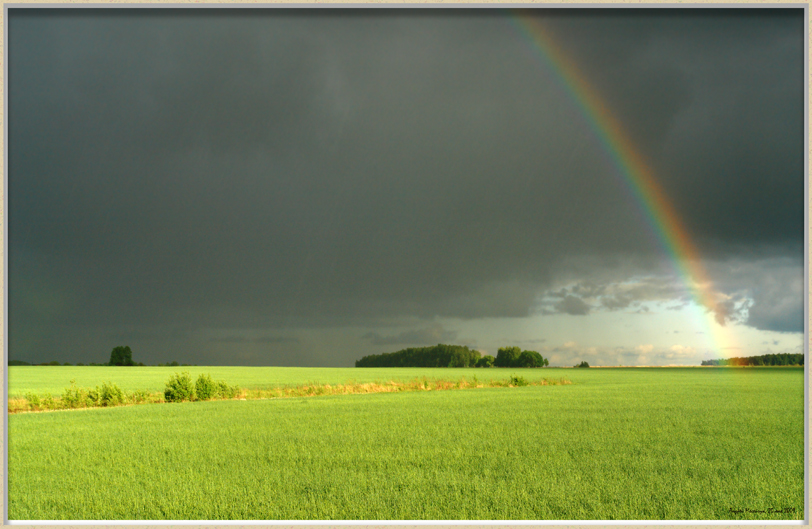 Викторина на закрепления знаний детей о Весне.
Выбираем две команды: команда птичек и команда цветов. За правильные ответы команды получают фишки.
Называем пословицы и поговорки о весне.
Читаем стихи о весне.
Закончи предложение, например: «Весной ярко светит …»
Игра «Какой? Какая? Какое?» Например: «Солнце какое?»
Отгадывание загадок.
Победителей награждаем.
Заключение.
Я еще не смогла осуществить свой проект до конца, потому что он рассчитан на три месяца. 
    Проблемы с которыми я столкнулась постепенно уходят: дети много знают стихов о весне, поговорок, загадок, закличек, песенок.
    В своей работе я использовала разные формы работы: беседы, тематические и интегрированные занятия, викторины, праздники, инсценировки песен, театрализованные сценки, авторские стихи, игровой массаж разных частей тела, ритмические упражнения, рассказ по картинке
СПАСИБО ЗА ВНИМАНИЕ!